Čím chci, být až vyrostu ?
Popisuje: Vojtěch Zedek
Jak to začalo ?
už ve školce jsem přemýšlel čím budu 
 dlouho mě nic nenapadalo  
 začalo to v 5 letech kdy jsem chtěl být Spider man, Batman 
 V 6 letech jsem říkal ,,Tati budu voják“
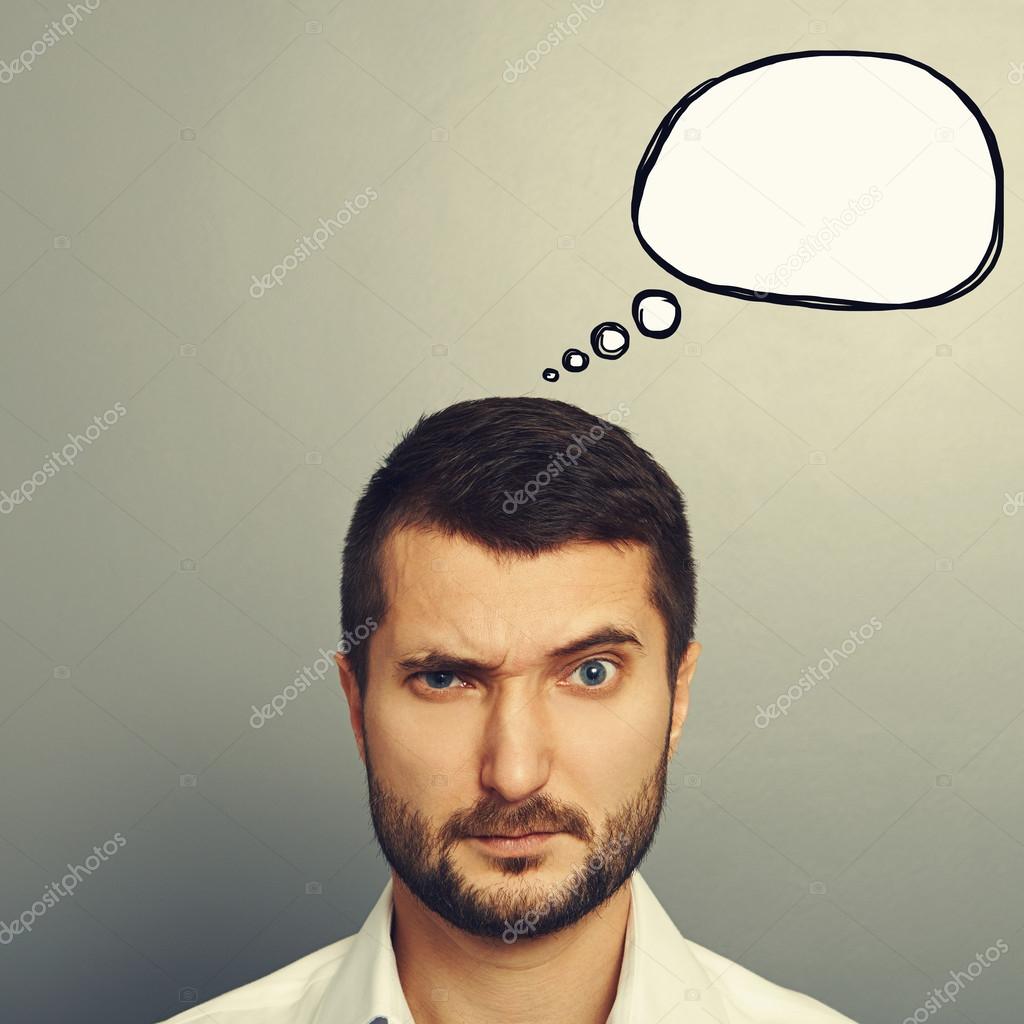 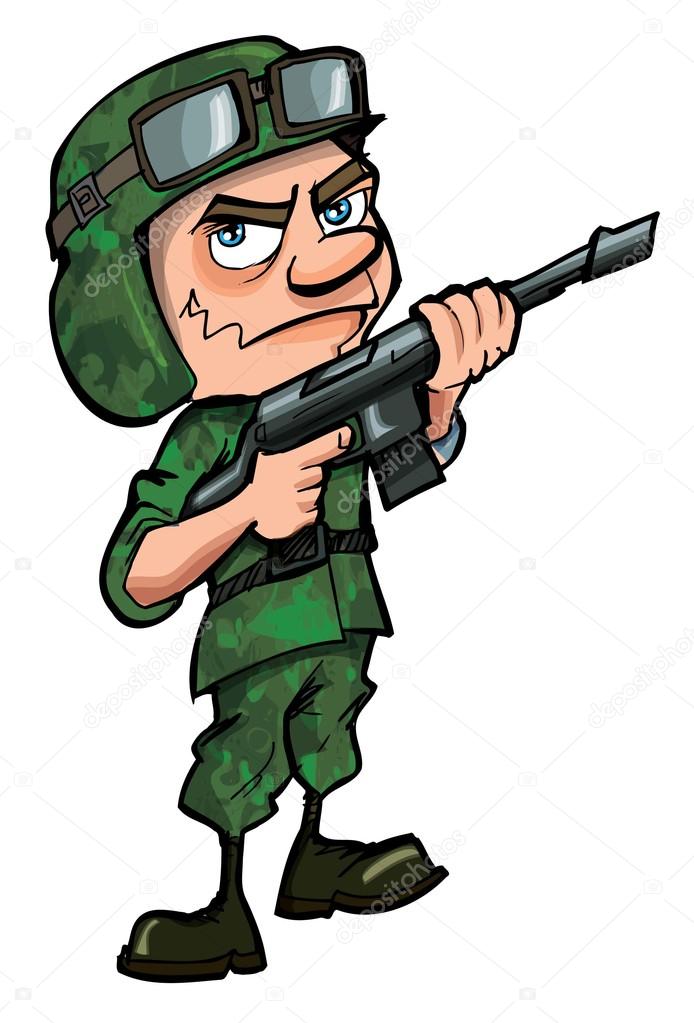 Nová záliba: sport
asi v 8 letech přišla nová záliba v podobě sportu 
 na naší škole byla totiž basketbalová přípravka  
,,Hmm budu hvězda NBA“ 
 snažil jsem se ale dobrý jsem nikdy nebyl 
Tréninky mě začali nudit 
V 11 letech jsem s basketbalem skončil nadobro
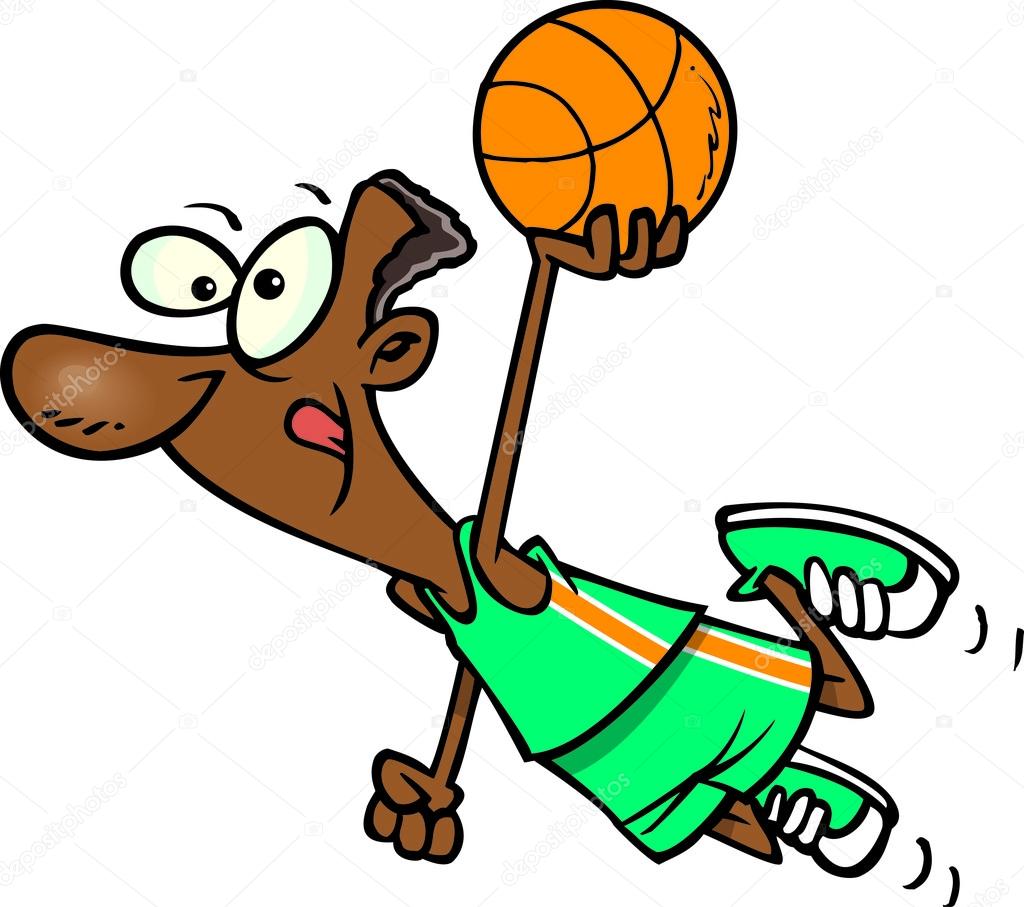 Michael Jordan můj vzor, chtěl jsem být jako on
Hokej
v 11 letech mě začal zajímat hokej 
 prosil jsem taťku aby mě do hokeje přihlásil, řekl mi že je pozdě (měl sem začít dřív)  
 cítil jsem se špatně  
 taťka je sice voják ale jako malý chtěl být taky hokejista
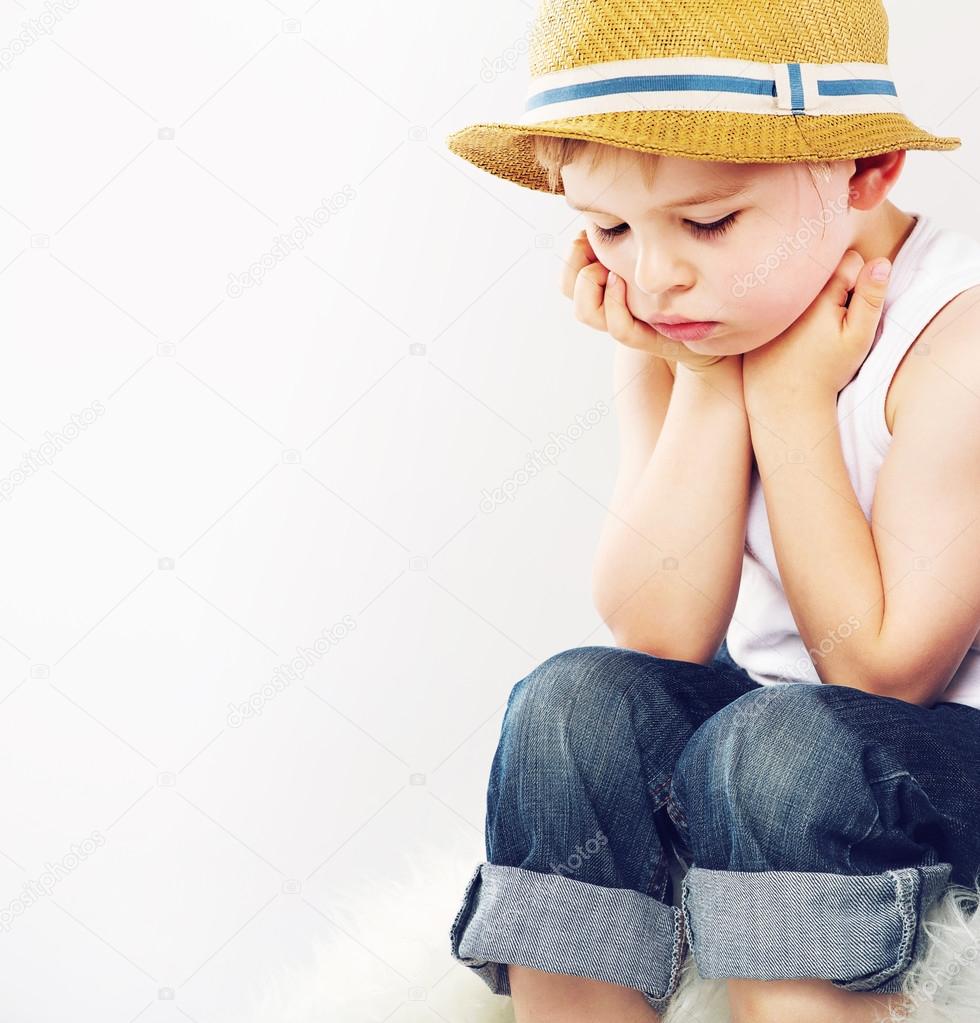 Jako náhradu jsem hrál videohry (hokejové) nebo se na hokej díval v TV
Řešení
neuměl jsem se s tím smířit 
 sebral jsem odvahu a rozhodl se že si to vyřeším sám 
Napsal jsem hokejovému trenérovi a tem řekl ať za ním přijdu 
 byl jsem tam, prý mě chce vidět bruslit 
 v létě tam jdu tak mi držte palce
Budu Hokejista!
podle mě je toto rozhodnutí správné 
 pro hokej bych udělal vše 
 bruslit umím puk ovládat také 
 jsem velký fanoušek národního týmu
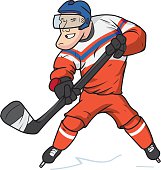 Předpoklady
Silné nohy 
Čtení hry 
Týmova práce 
Bruslení 
Výdrž, síla
Čistá hlava 
Ovládání puku
Disciplína
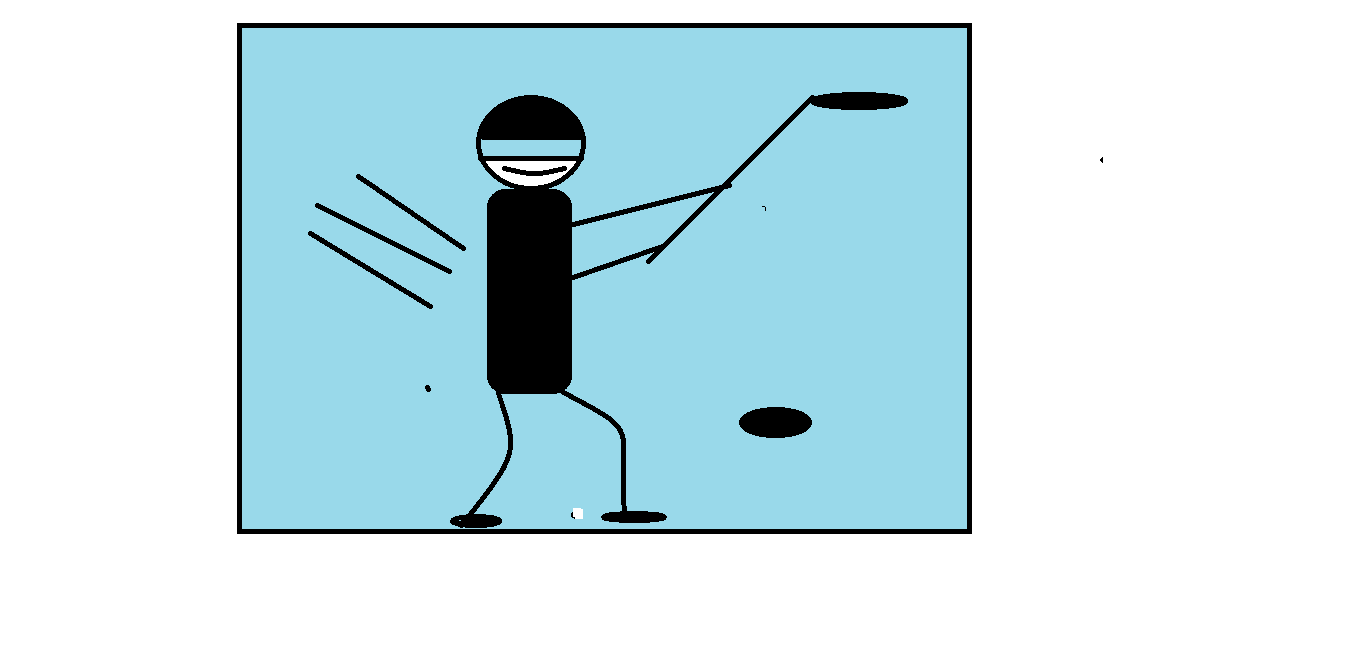 Mé slabé stránky
začneme tím horším 
 jsem hubený(když mě někdo srazí dopadne to špatně)  
 nemám rád když po mě někdo řve  
 nerad cvičím
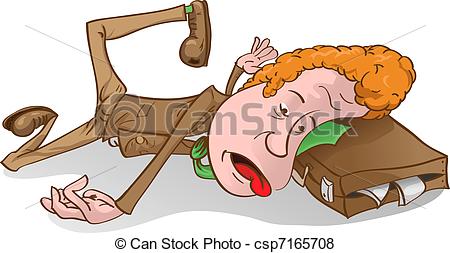 Mé silné stránky
jsem poslušný 
 mám rád sporty 
 jsem pohybově nadaný 
 umím celkem dobře bruslit 
 do všeho jdu naplno 
 snesu kritiku 
 puk ovládat umím
Co musím obětovat a co udělat
Obětovat: 
 svůj čas 
 hraní videoher 
 odpočinek  
Udělat  
 pracovat na sobě 
 zlepšit bruslení 
 mít čistou hlavu
Musím na sobě zapracovat
Co mi hokej přinese ?
radost ze hry 
nebudu se nudit 
když budu dobrý podívám se do světa  
 život bohatý na pohub 
 kamarády 
 poznám nové lidi 
 týmovou práci
Rodina mě je a jen podporuje
Už se těším až budu hokejista !
KONEC

Zdroje:
Obrázky Google
Děkuji za vaši cenou pozornost